Moluscos invasores en UruguayPráctico BOM-2021
Lic. Leandro Capurro
Dr. Ernesto Brugnoli
Oceanografía y Ecología Marina
Facultad de Ciencias
Moluscos
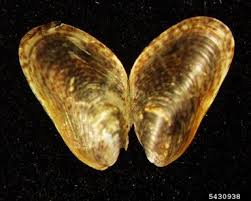 Mytella charruana
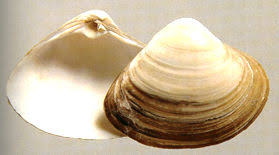 Limnoperna fortunei
(mejillón dorado)
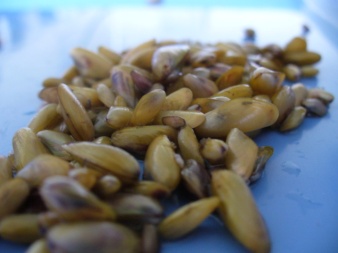 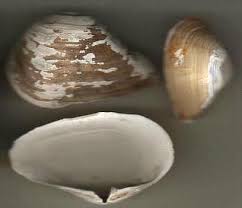 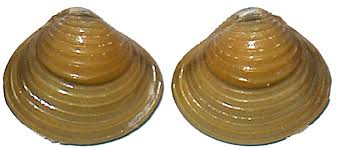 Rapana venosa
Mactra isabelleana
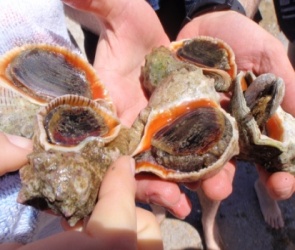 Corbicula fluminea
Erodona mactroides
Bioinvasiones en ecosistemas costero-marinos UruguayEspecies exóticas y exóticas invasoras de acuerdo con la lista de especies exóticas invasoras para Uruguay (Aber et al. 2014)
Ecosistemas costero-marinos:
9 especies exóticas invasoras (Aber et al. 2014; Lista de Especies Exóticas Invasoras Uy)
Brazeiro et al. 2021. En  prensa.
Introducción (Provincia Origen y Vector)
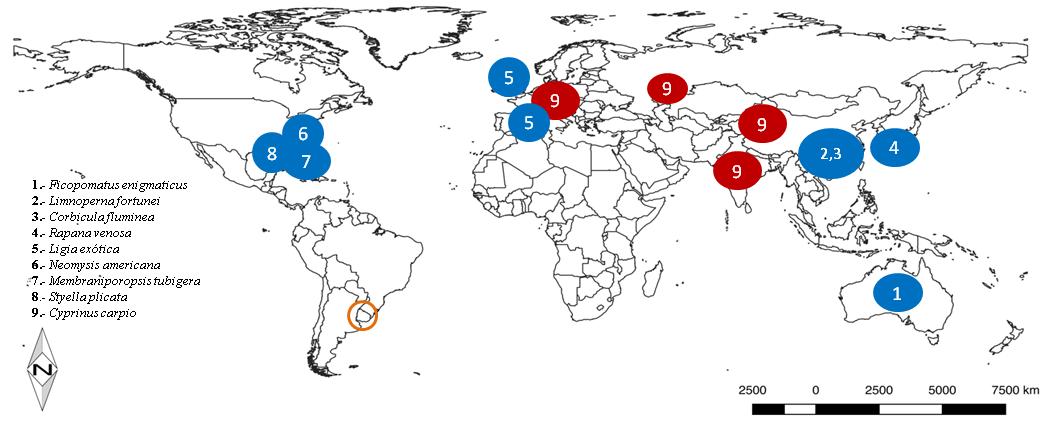 Origen: Australia, SE Asia, Europa, Estados Unidos-Golfo de México

Vector: 	Invertebrados: aguas de lastre, biofoling
	Vertebrados: acuicultura
Brazeiro et al. 2021.
Distribución
(zona costera Uruguay)
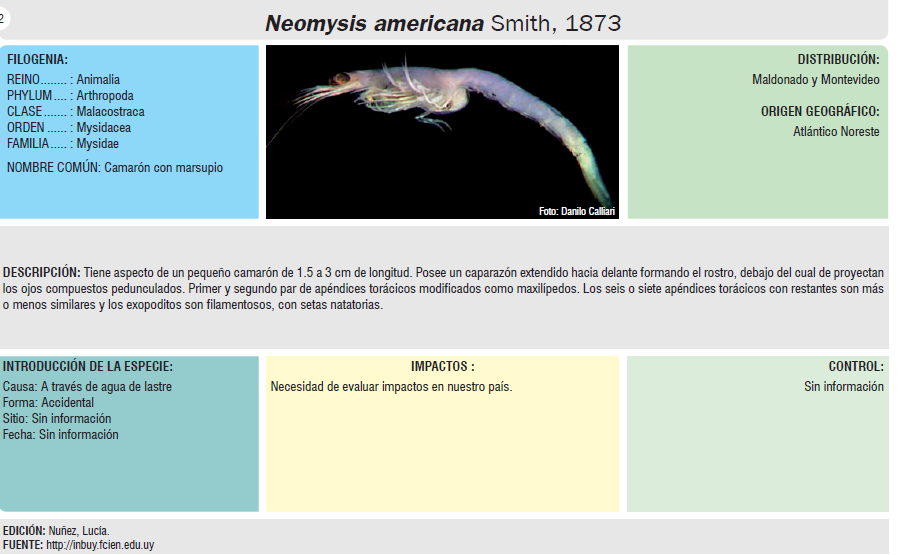 Neomysis americana
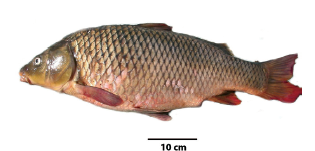 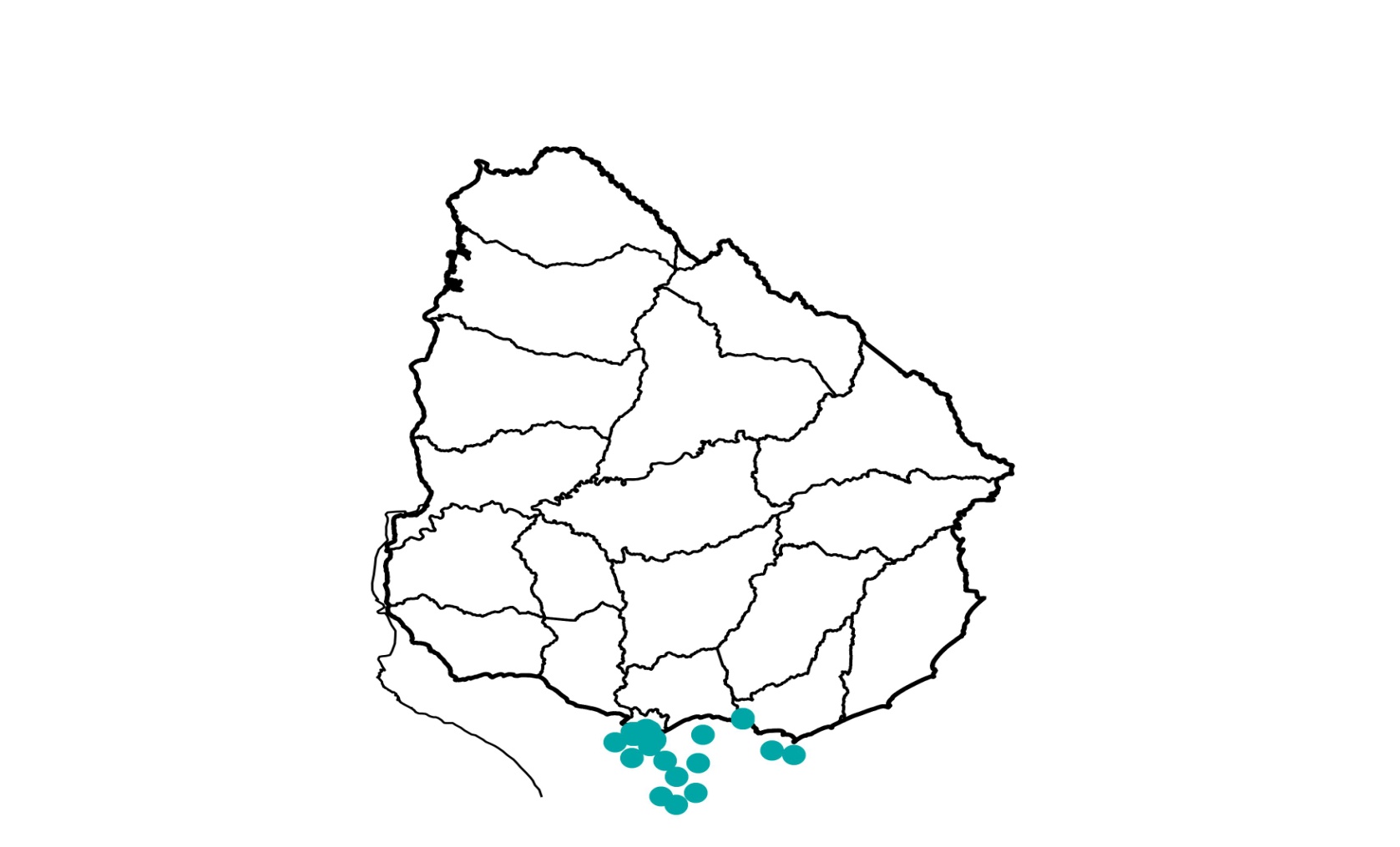 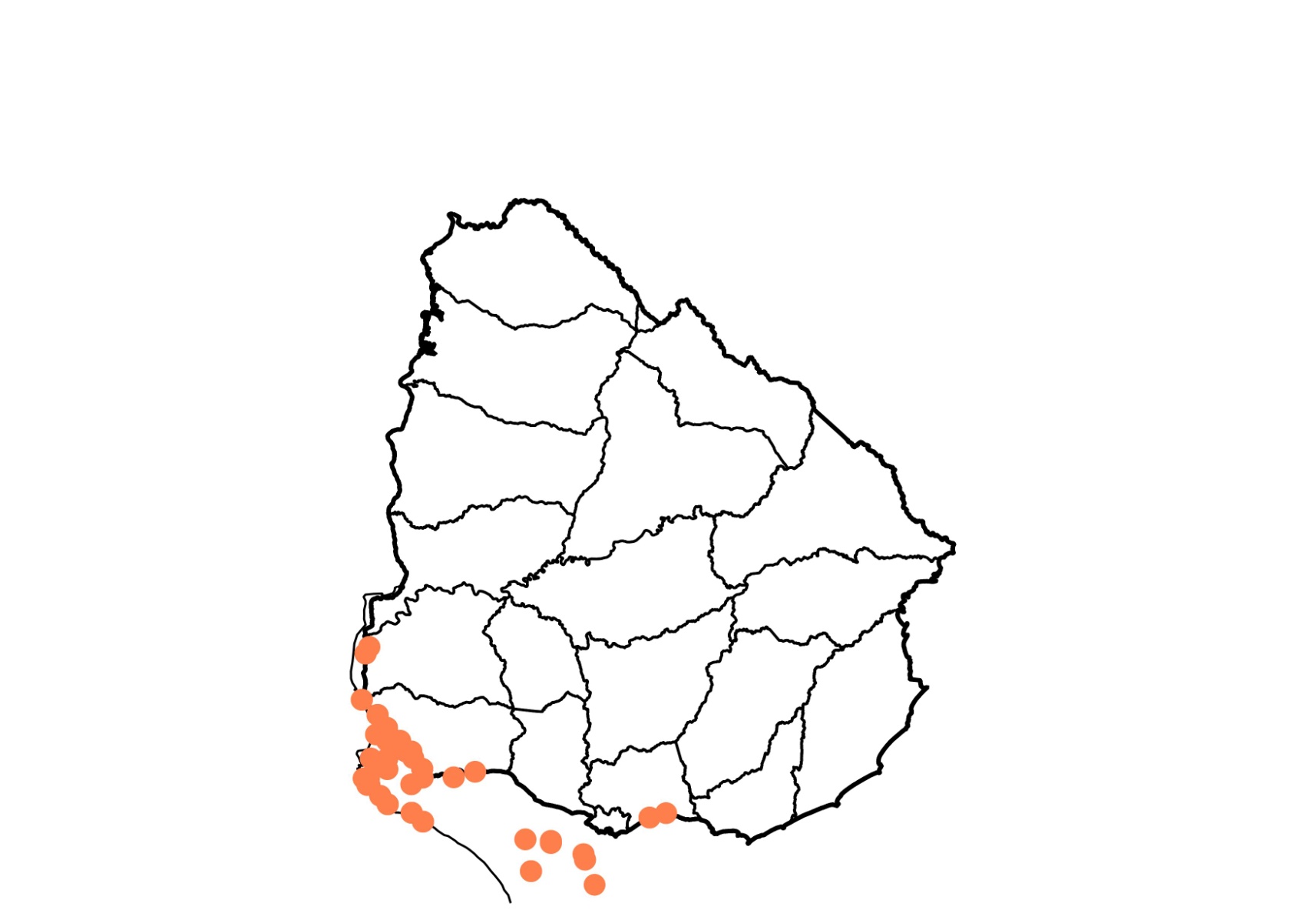 Cyprinus carpio
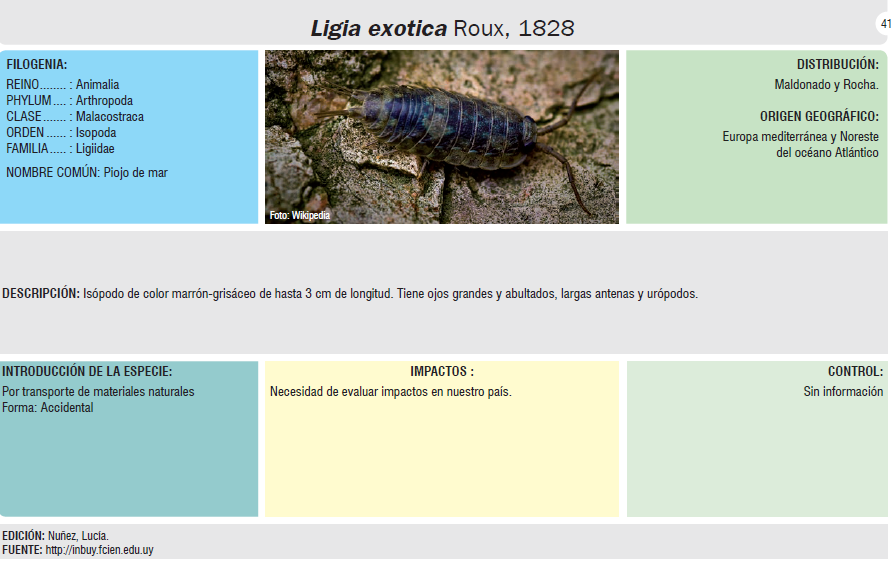 Ligia exótica
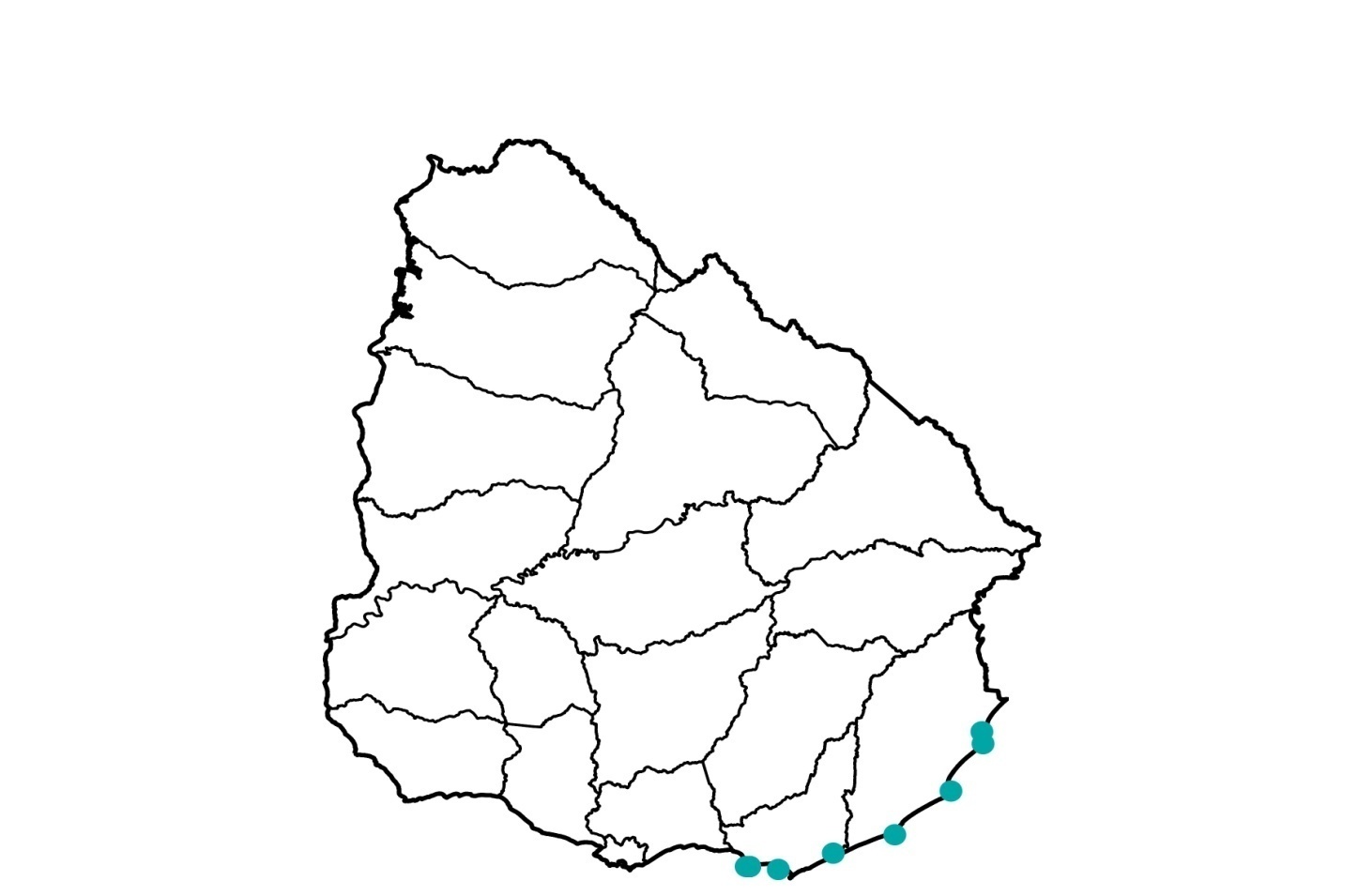 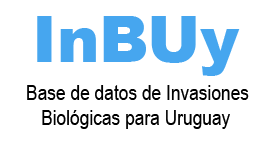 Fuente: InBUy (2012)
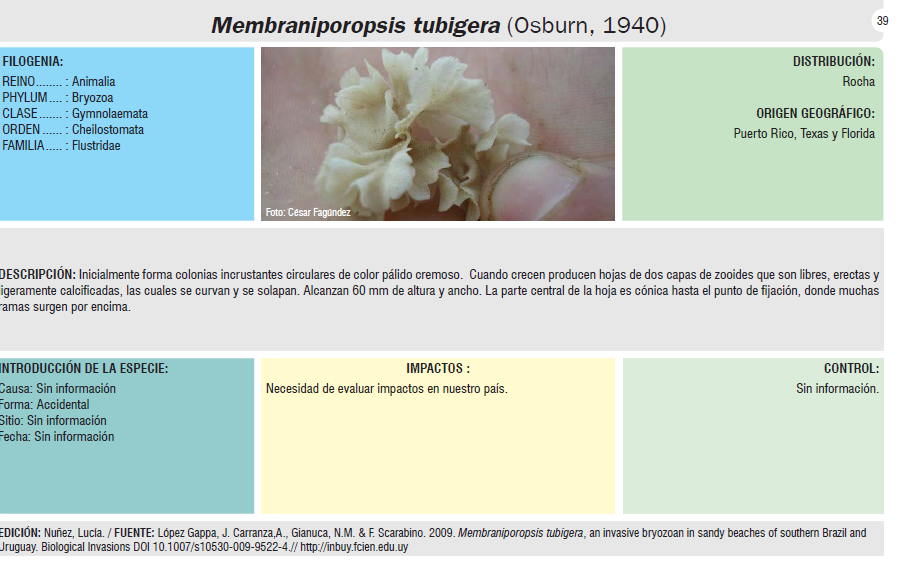 Membraniporopsis tubigera
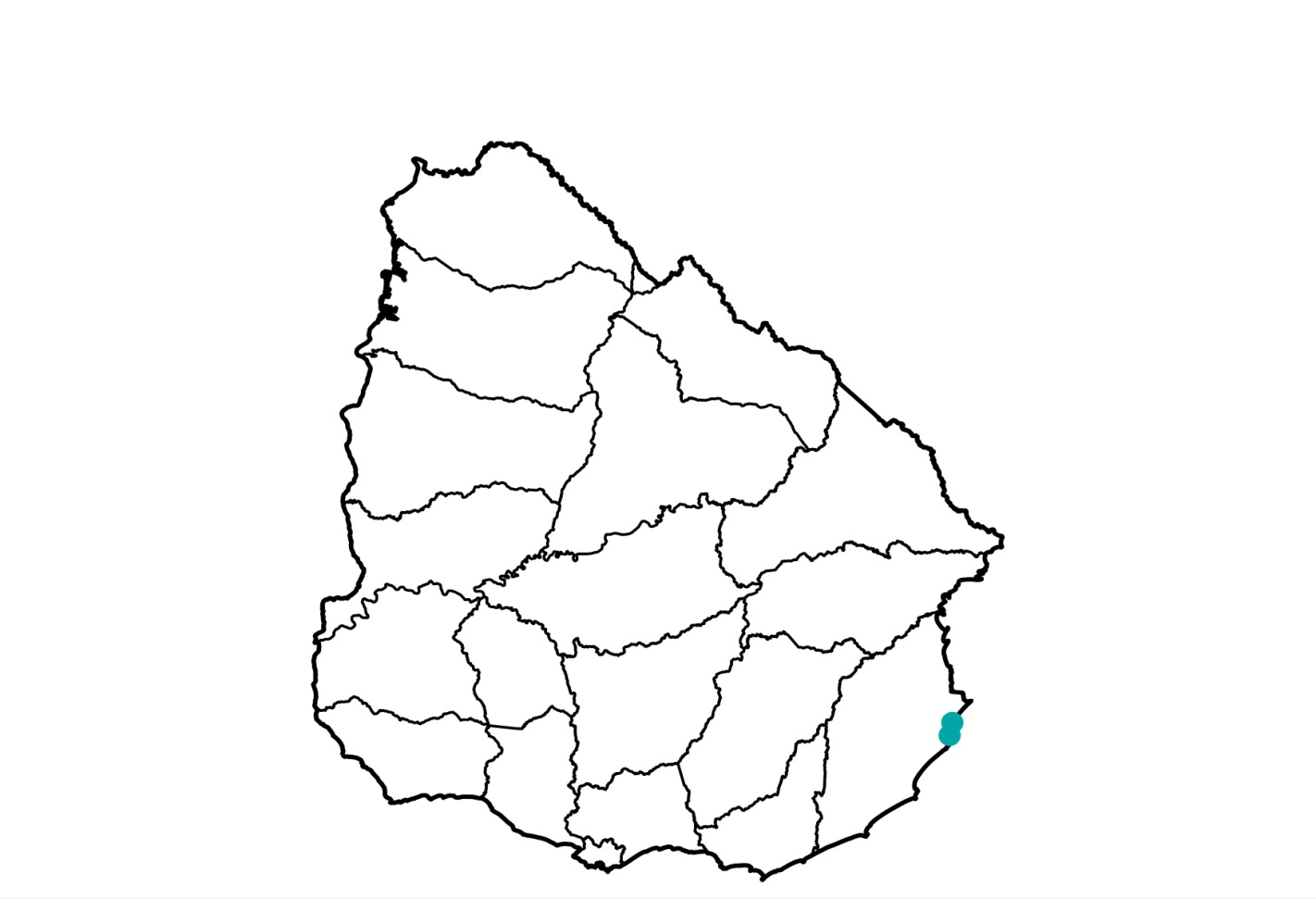 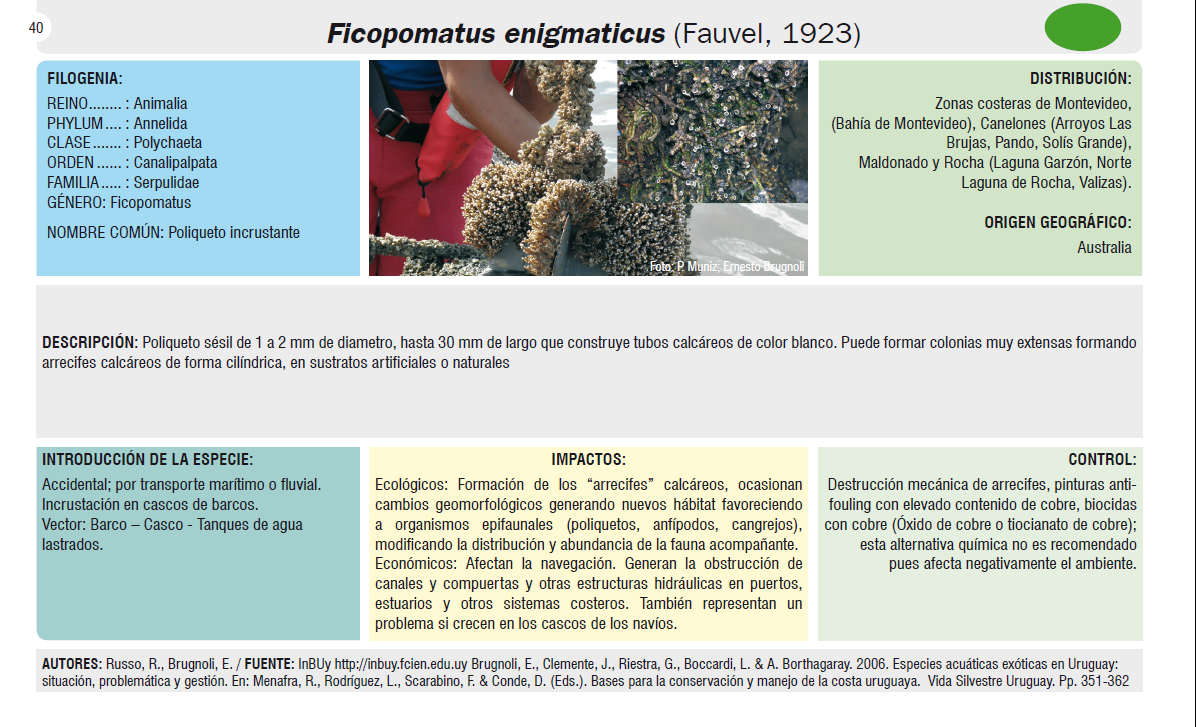 Ficopomatus enigmaticus
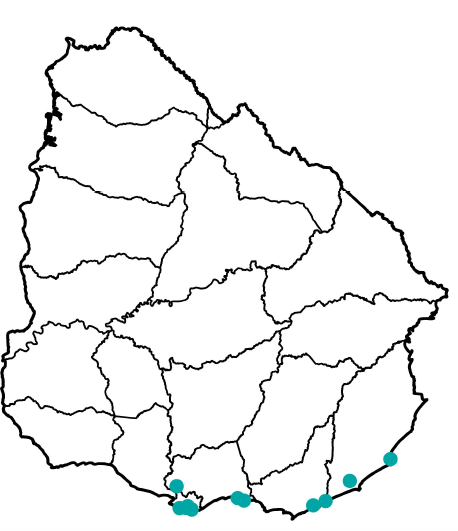 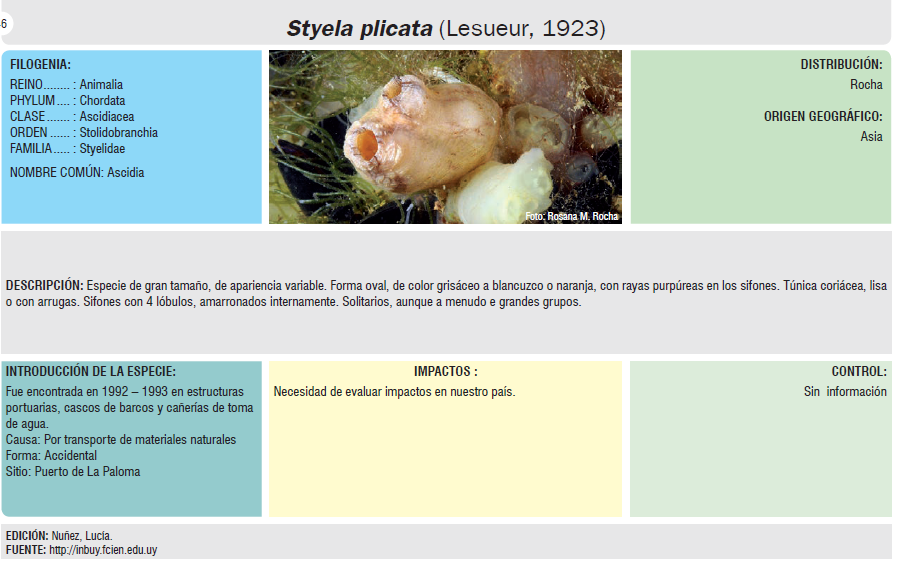 Styella plicata
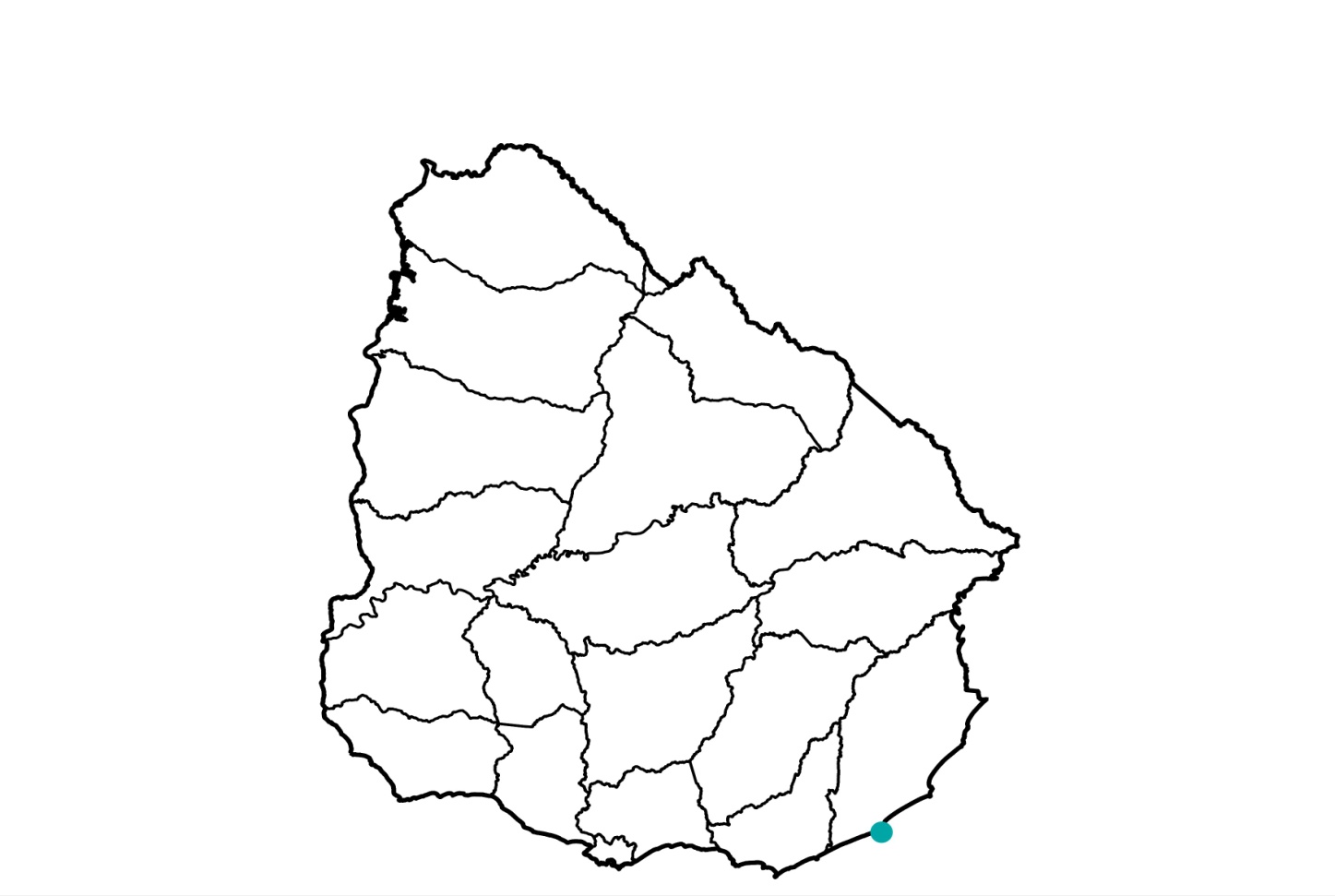 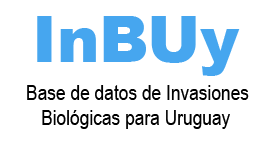 Fuente: InBUy (2012)
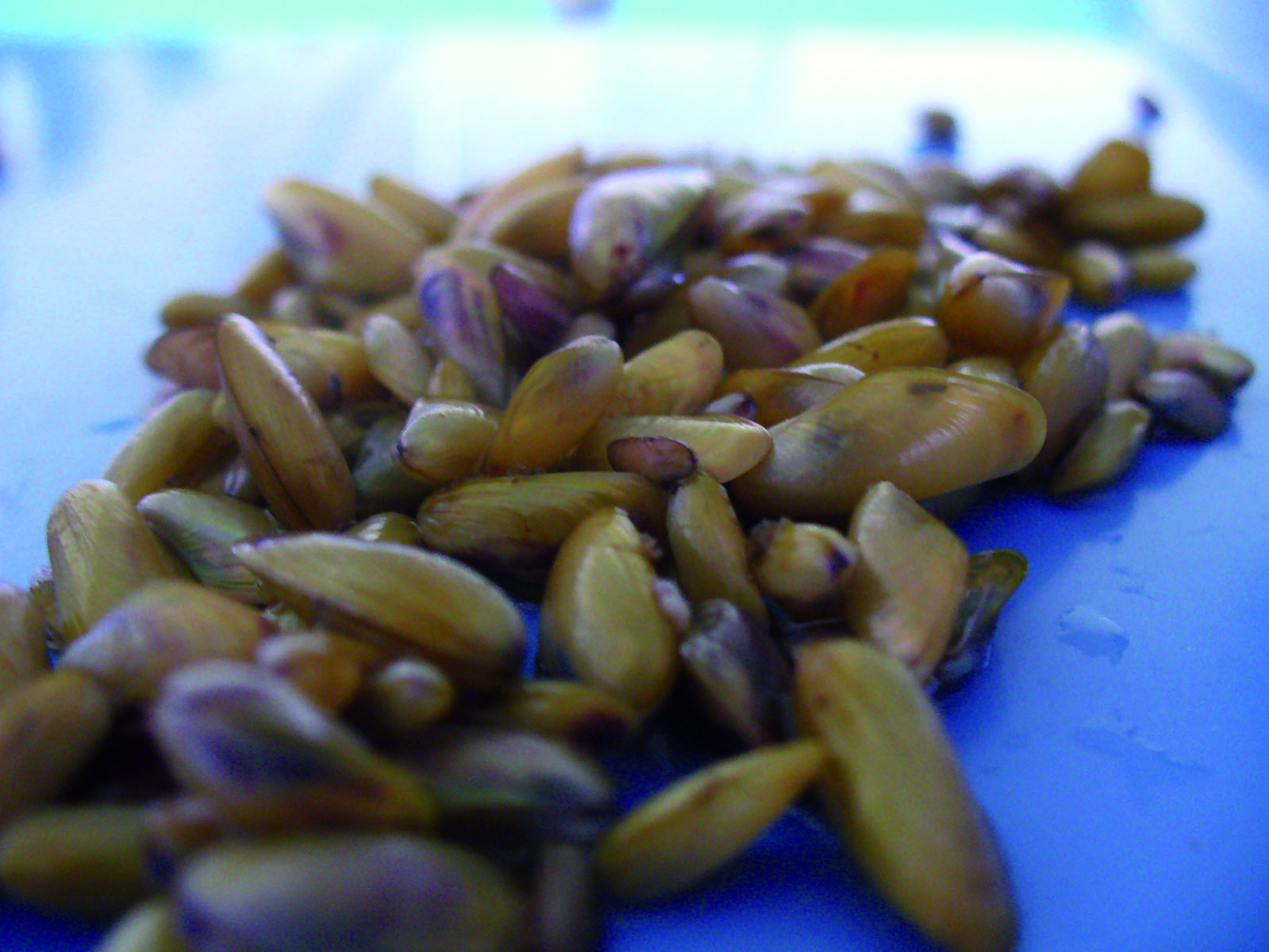 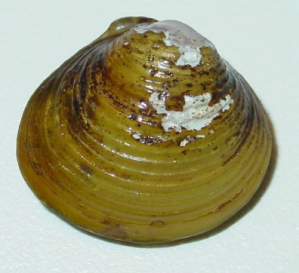 Limnoperna fortunei
Corbicula fluminea
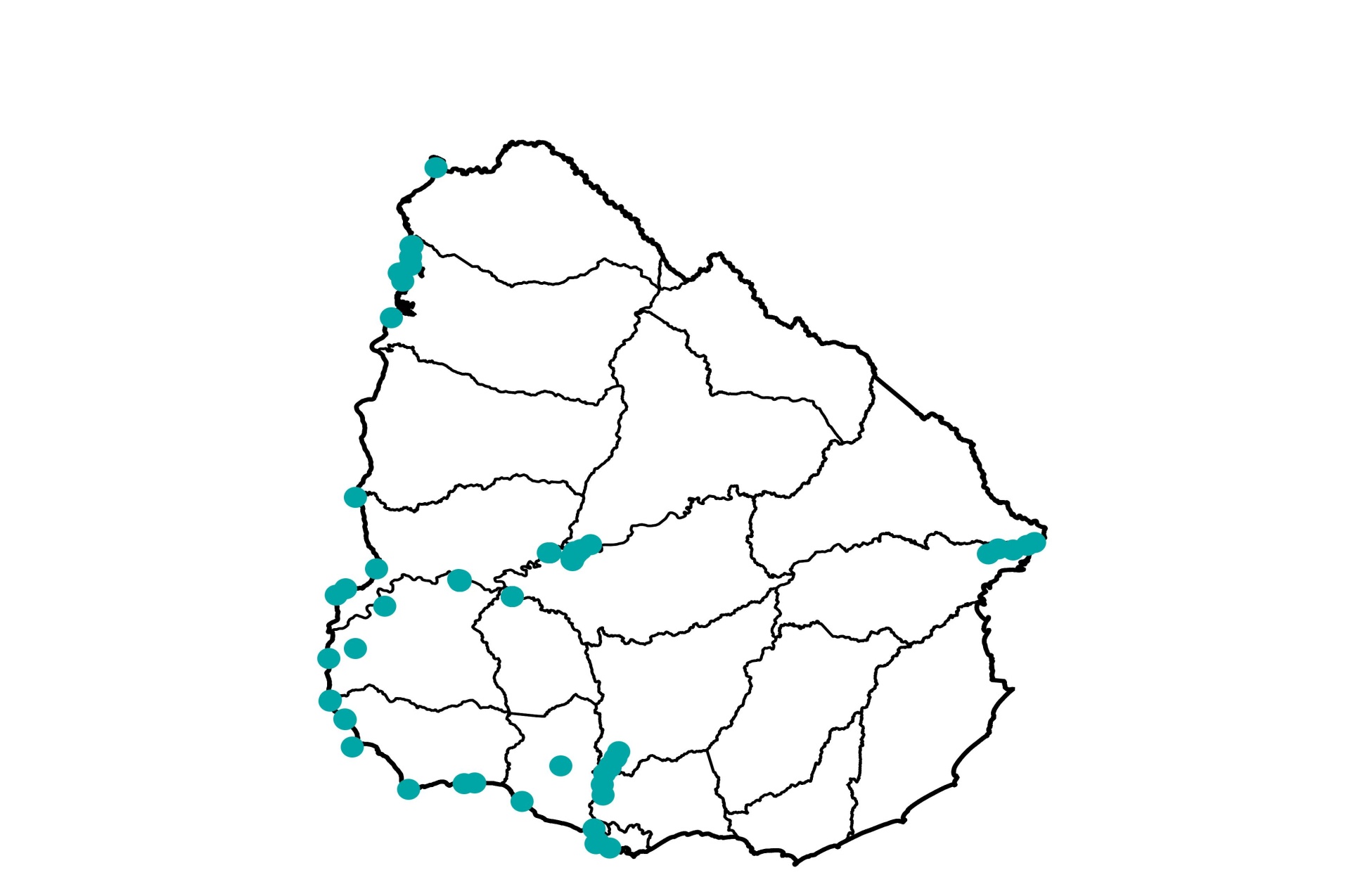 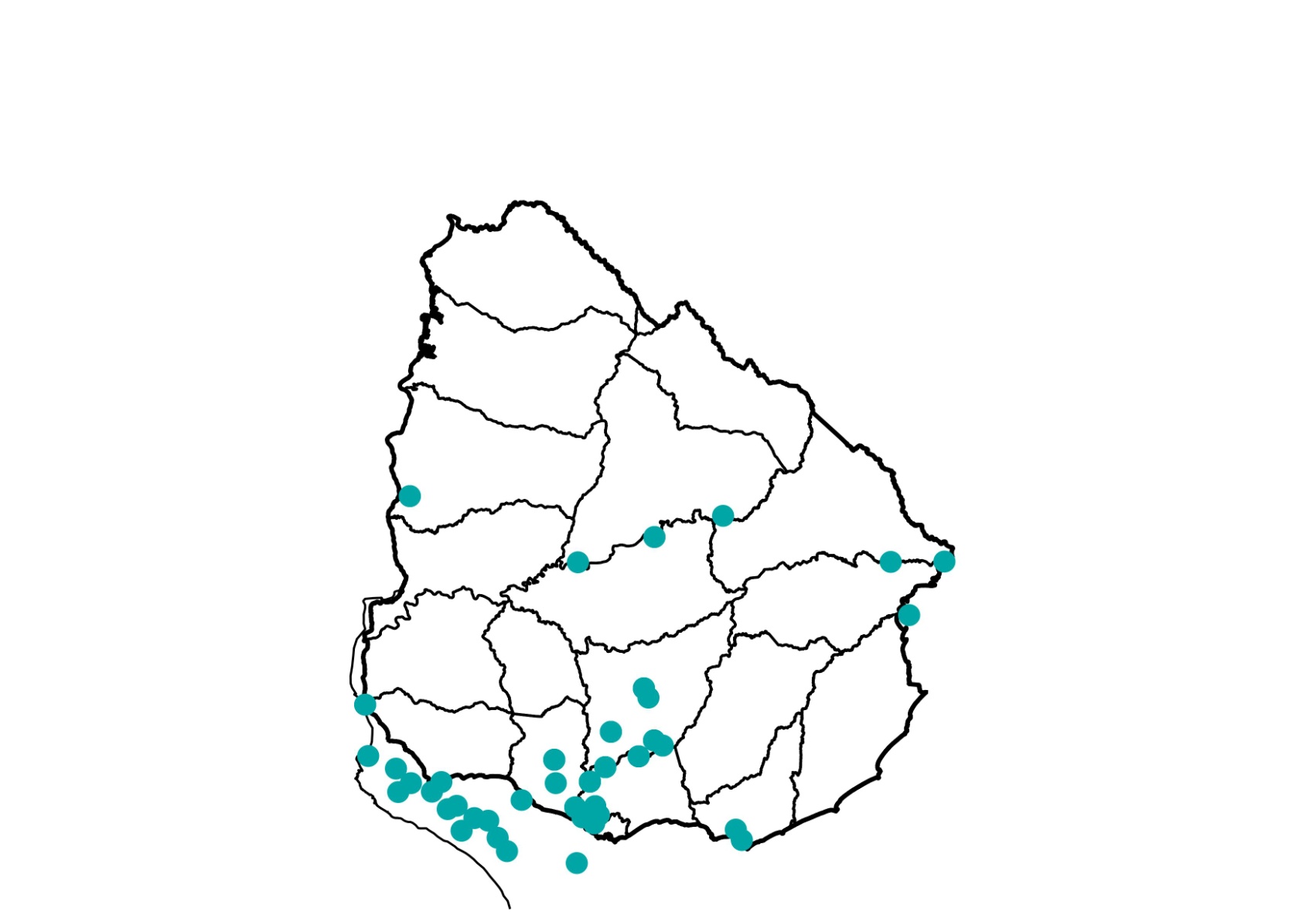 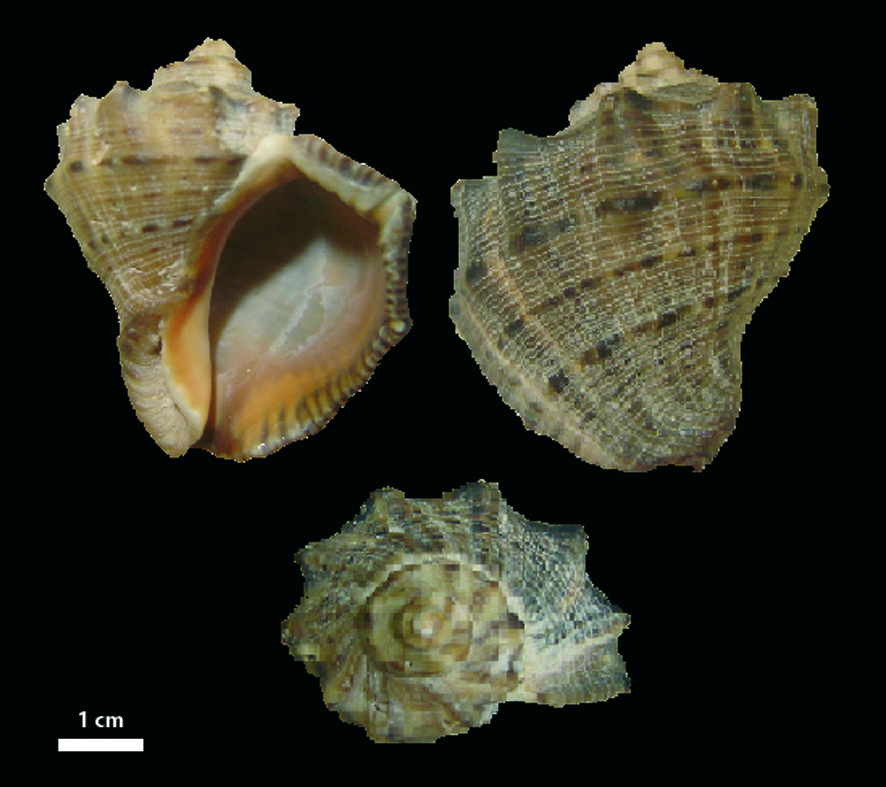 Rapana venosa
Laporta et al. 2018
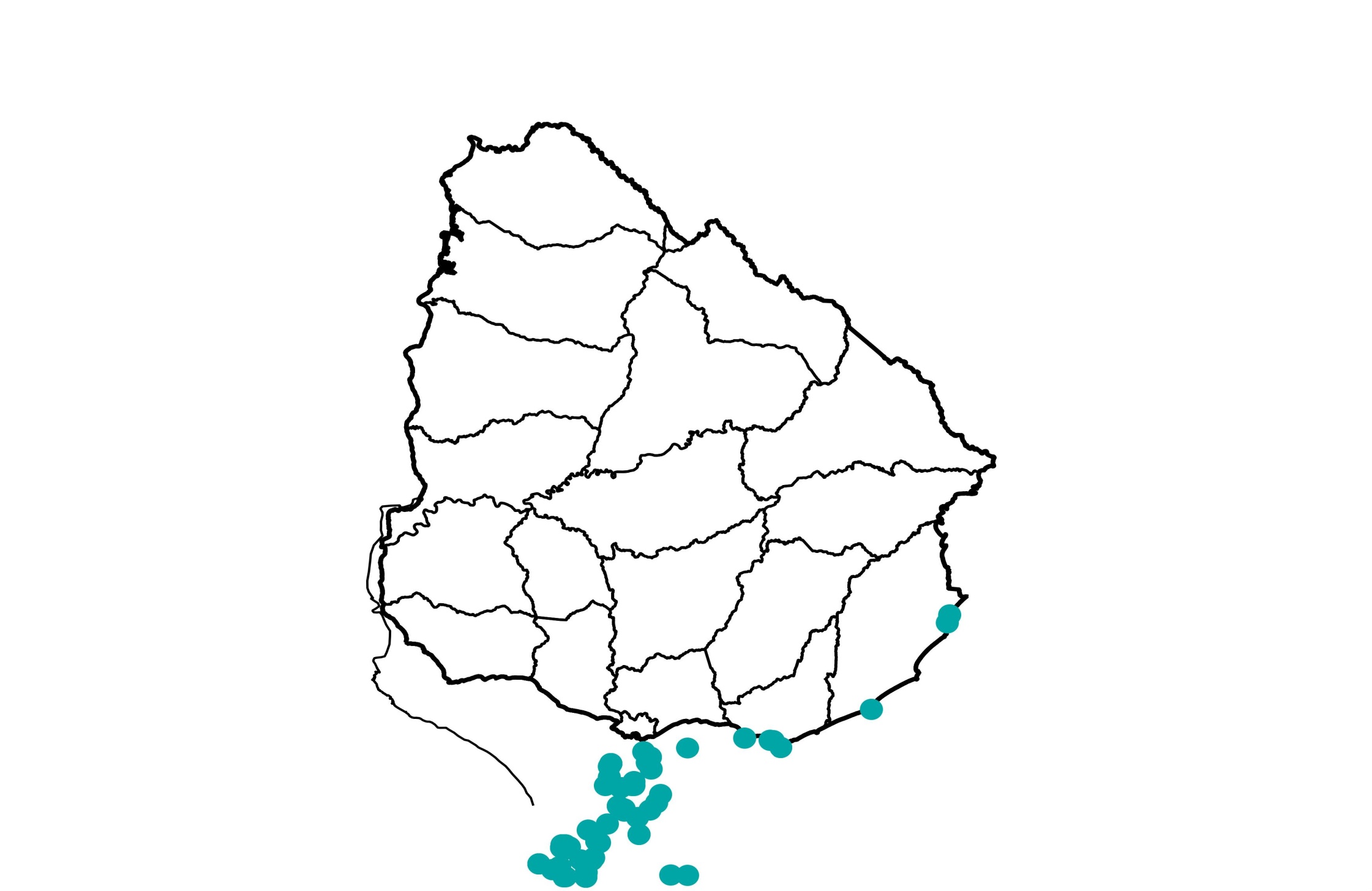 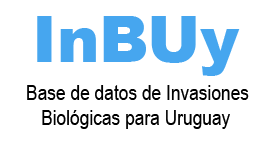 Fuente: InBUy (2012)
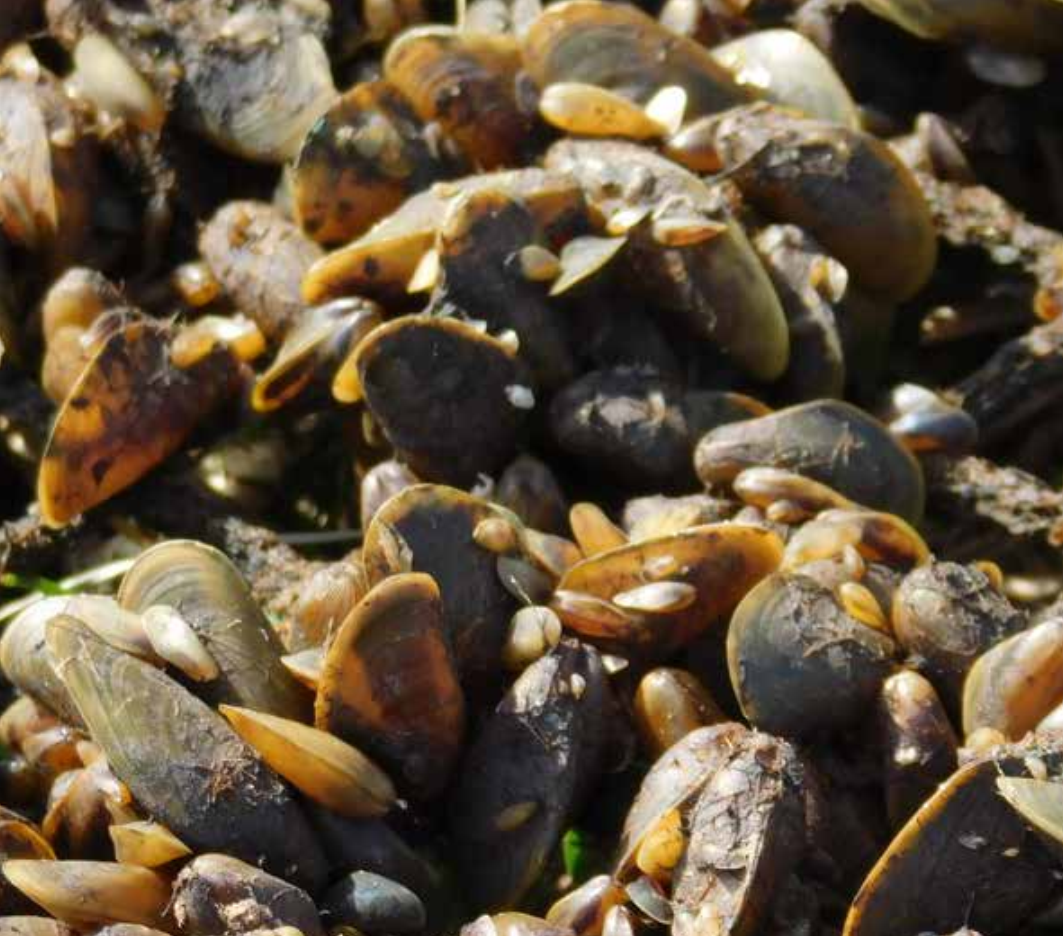 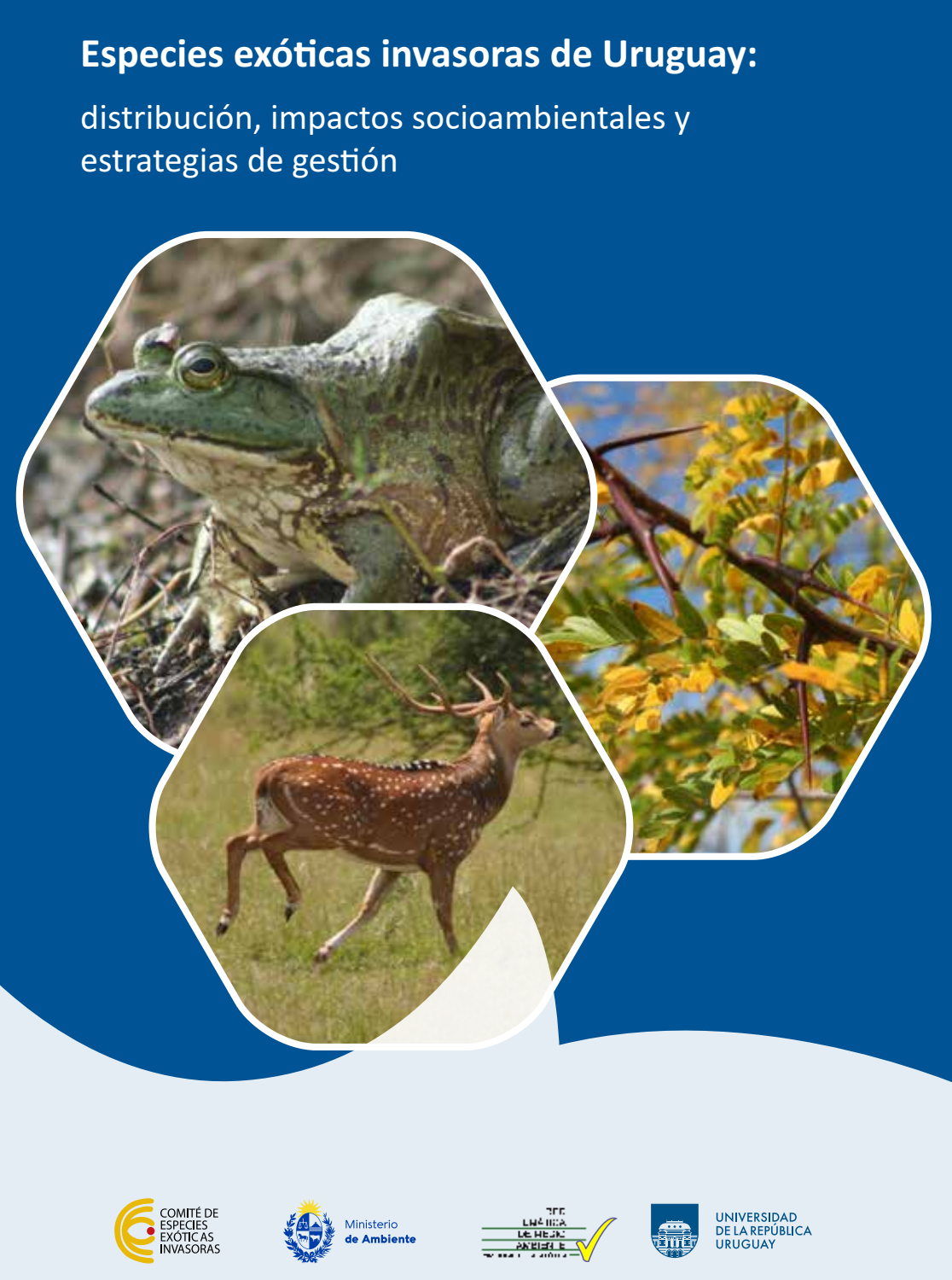 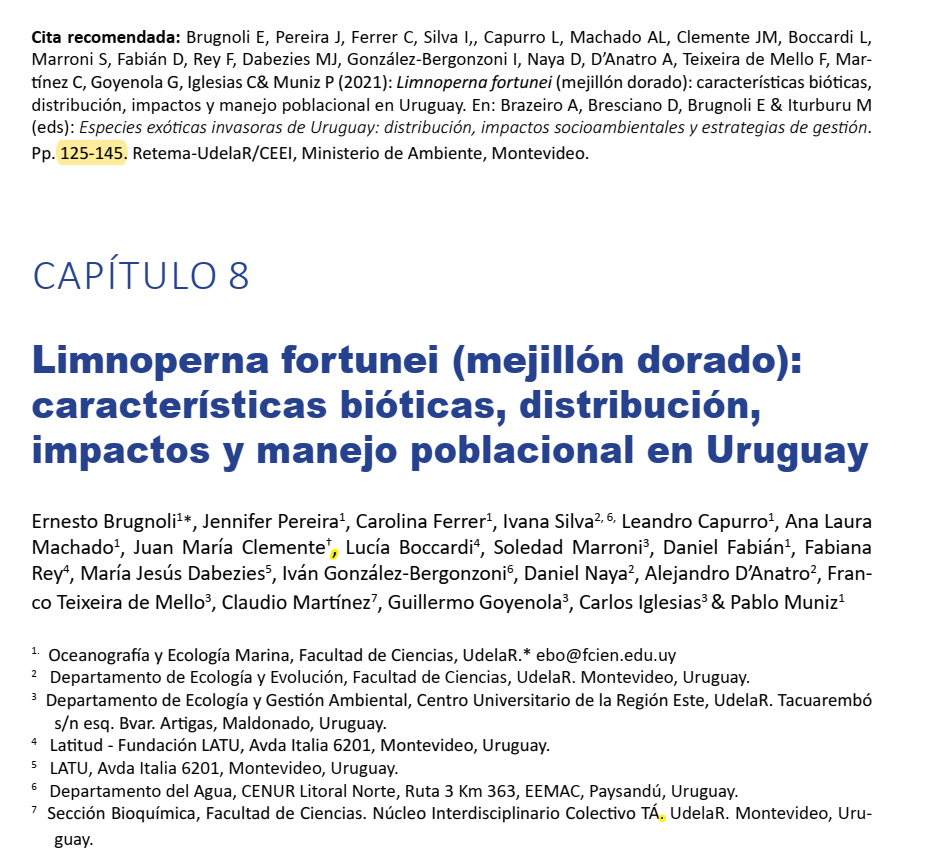 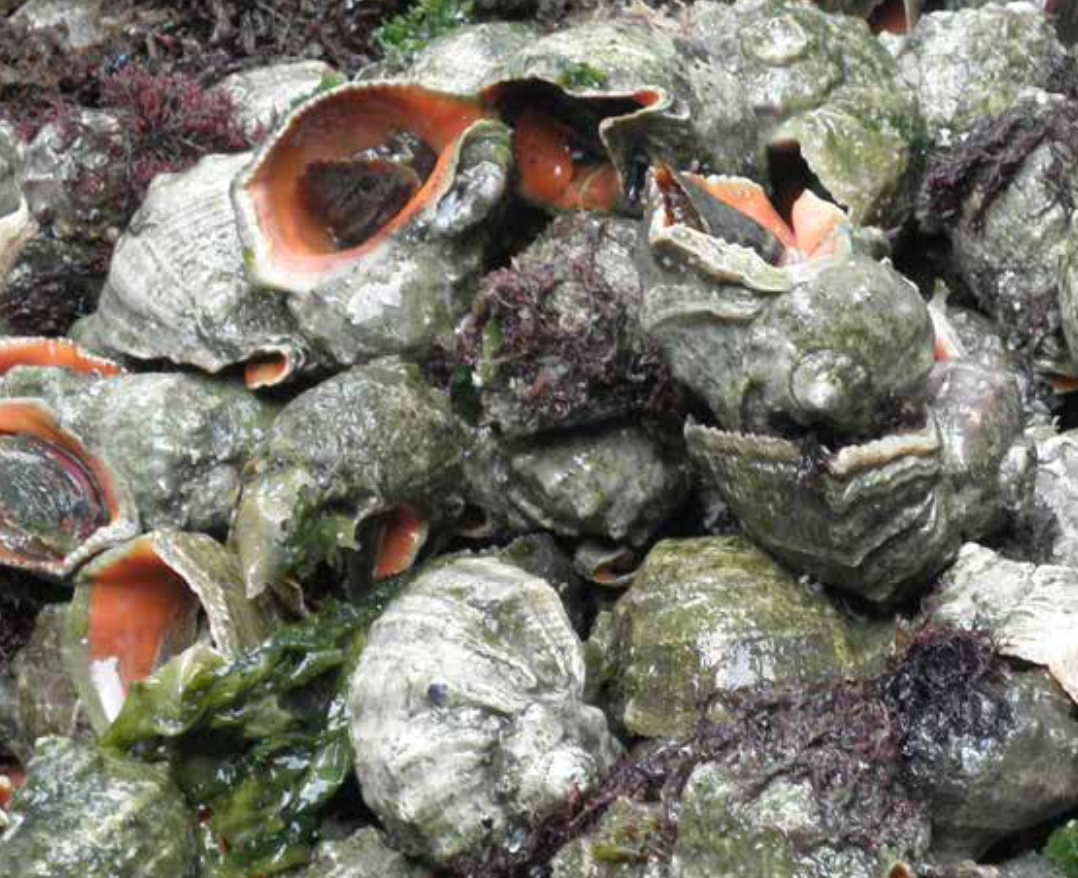 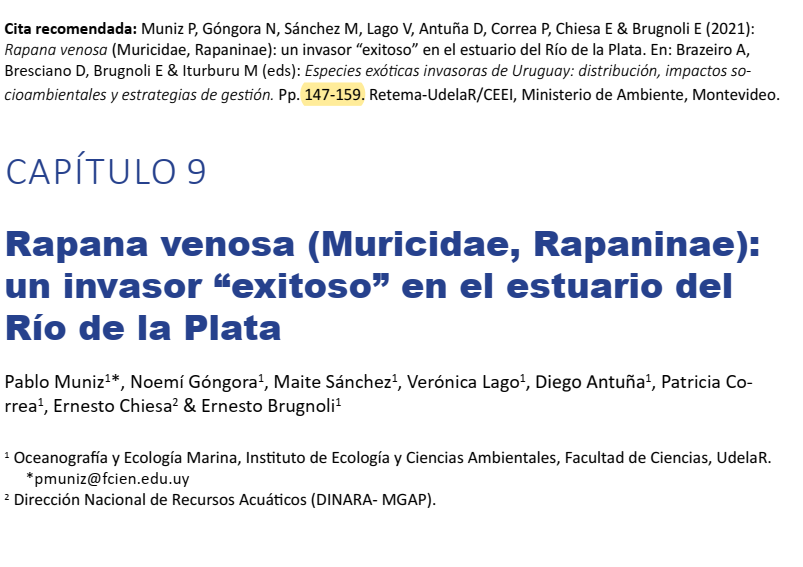 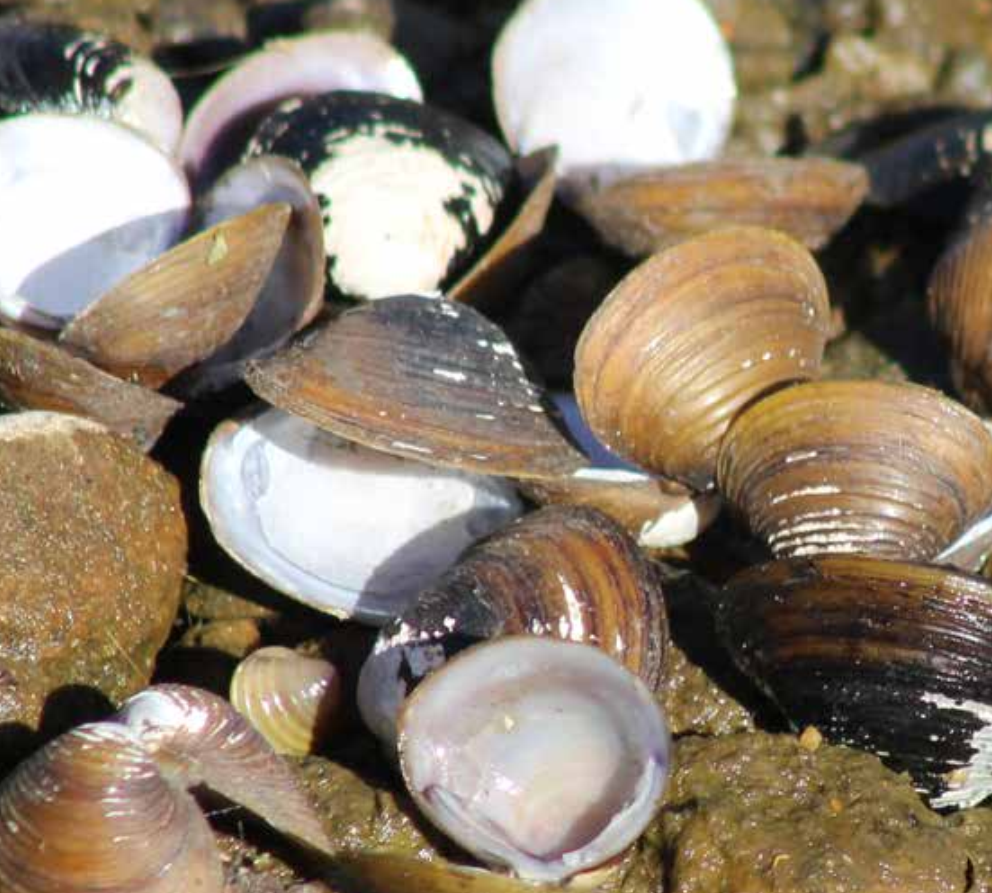 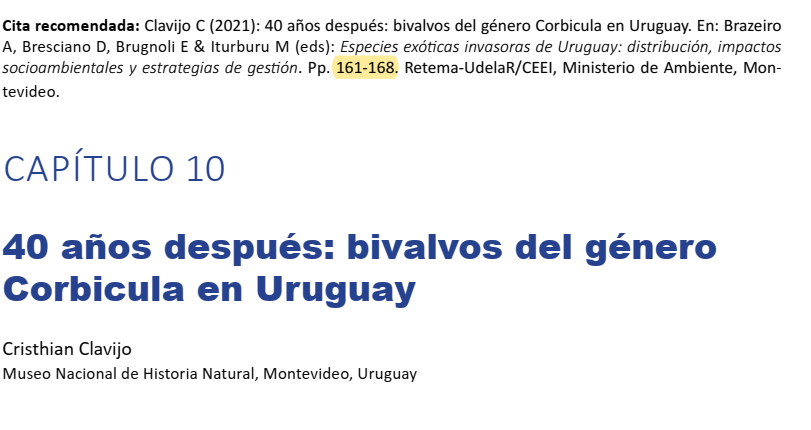 Rapana venosa (Valenciennes, 1846)
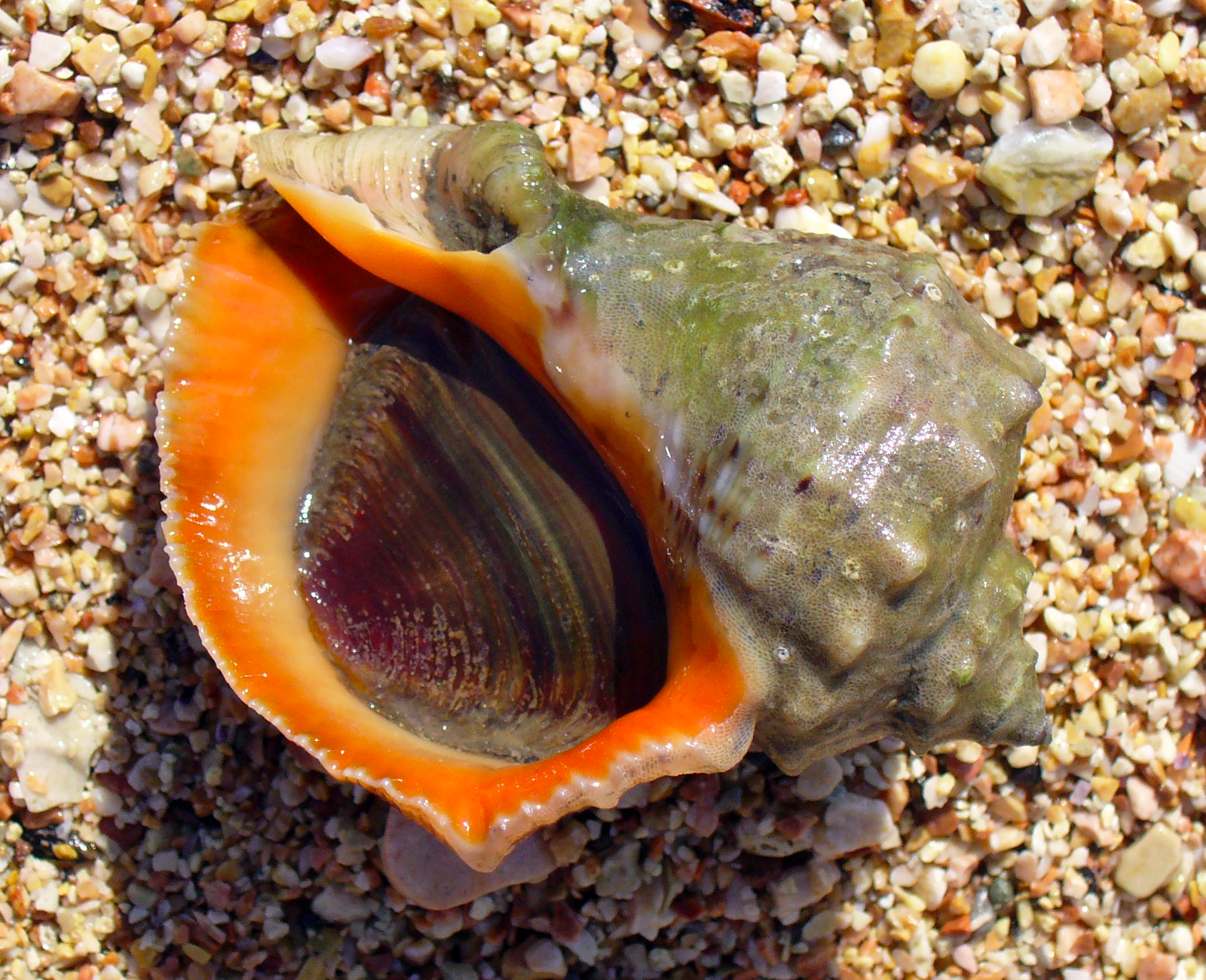 Especie carnívora, con pocos predadores, destaque para el hombre (pesquerías)
Hábitos infaunales y predador (moluscos submareales)
Amplia tolerancia térmica: 
4 y 30 °C
Amplia tolerancia salina: aprox. 14 a 30
Tolerancia a bajas concentraciones de O2
Tamaño máximo: 180 mm
[Speaker Notes: Adulto predador generalista de hábitos nocturnos de moluscos submareales, generalmente bivalvos como mejillones, almejas, ostras y cirripedios.]
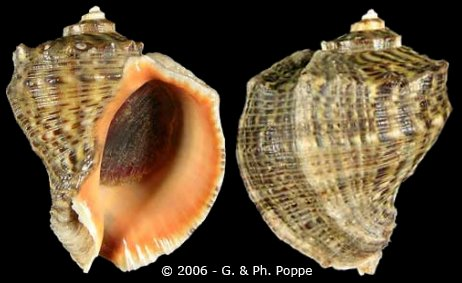 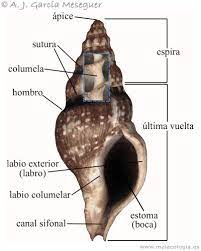 Concha grande, gruesa y pesada. Coloración de marrón rojizo a gris con líneas oscuras cortadas en la parte externa y anaranjado o amarillo en el interior (parecidas a venas…por eso su nombre “venosa”). 
Borde externo de cada vuelta con protuberancias puntiagudas. 
Columela ancha y lisa.
Ombligo profundo.
[Speaker Notes: Concha grande, gruesa y pesada, alcanzando en los adultos largos mayores a 16 cm. Se caracterizan por una coloración de marrón rojizo a gris con líneas oscuras cortadas (negras o azules) en la parte externa y anaranjado o amarillo en el interior. La concha presenta cordones espirales finos en toda la superficie. El borde externo de cada vuelta contiene protuberancias más o menos puntiagudas. La columela es lisa y la abertura muy amplia, con pequeños dientes en su borde interno]
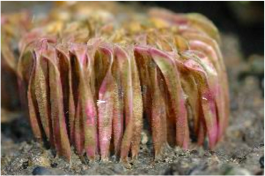 Ciclo de vida
Período fértil entre finales de invierno y primavera, libera masa ovígera al final de primavera (13-26 °C), fijados basalmente a sustrato duro, pudiendo contener 1000 embriones.
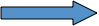 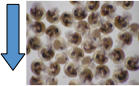 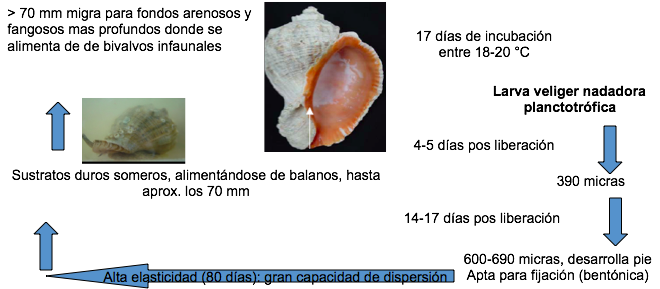 [Speaker Notes: Periodo de dispersión larval que varía entre 14 y 80 días.
Decir alimentación, larvas fitoplancton-juvenil pequeños invertebrados-adultos moluscos submareales (bivalvos: mejillones, ostras, almejas y cirripedios).]
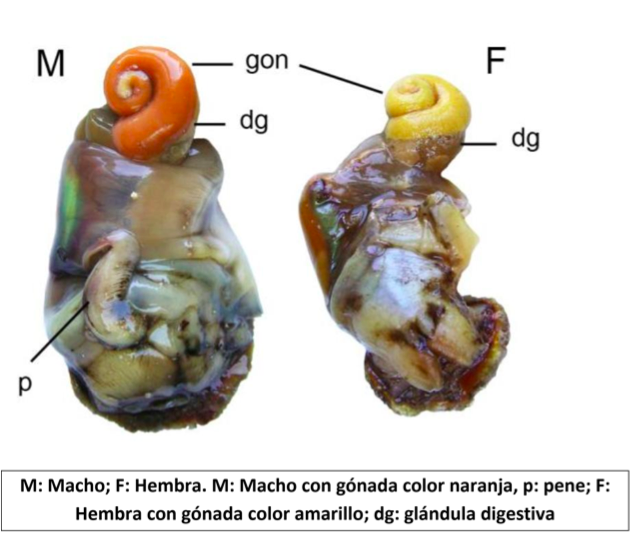 Rápido crecimiento(madurez sexual 1-3 años)Sexos separados
[Speaker Notes: Esta especie se caracteriza por tener alto fitness ecológico debido a su gran fertilidad, rápido crecimiento, la madurez sexual se alcanza entre 1-3 años de edad con 40-160 mm de largo y un periodo de dispersión larval que varía entre 14 y 80 días.]
Distribución
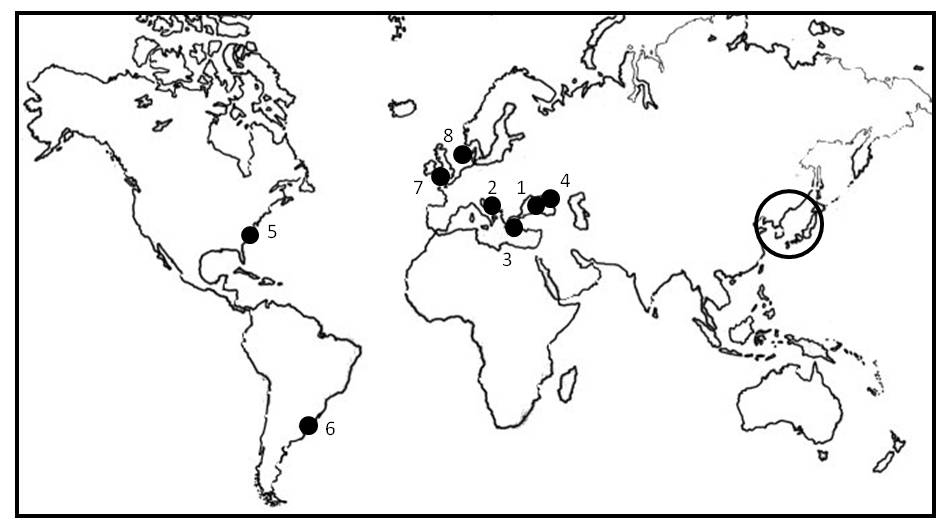 Origen
1: Mar Negro (1947); 2: Mar Adriático (1971); 3: Mar Egeo (1986); 4: Mar de Azov (1990);
5: Bahía de Chesapeake (1998); 6: Río de la Plata (1998); 7: Bahía de Quiberón (1997-1998)
8: Mar del Norte (2005).
Brugnoli et al. 2014
[Speaker Notes: Nativo del Mar de Japón y Mar Amarillo]
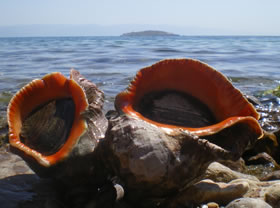 Dónde habita en Uruguay?
Hábitat submareal, en aguas marinas y estuarinas, hasta los 40mde profundidad.
Sustratos rocosos y arenosos.
Tolerantes a la contaminación y a ambientes perturbados con bajas concentraciones de oxígeno.
En zonas de Maldonado, zonas costeras del Río de la Plata.
Presencia en el RdlP: zonas someras (4-12 m y 10-36 m), zona estuarina (salinidad 15-31) y en el rango de temperatura del RdlP (10-23ºC).
Reporte reciente para la zona costera Atlántica (2018)
 					
									           				Giberto et al. 2006, Carranza et al. 2007, 2008; Muniz et al. 2020
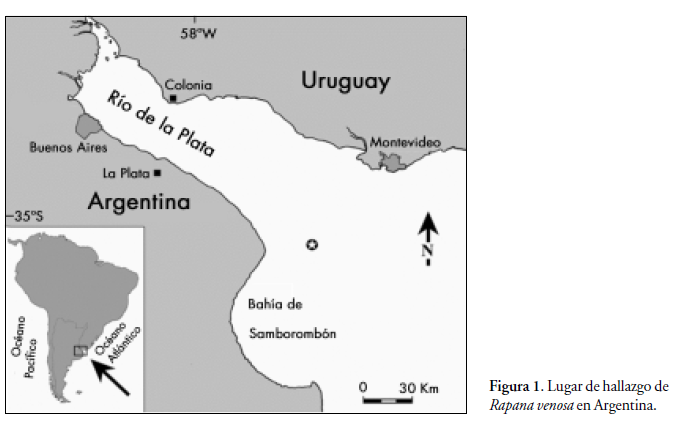 Historia de la invasión y efectos ecosistémicos en el Río de la Plata
Carranza et al. 2007, 2010, Lanfranconi et al. 2009, Giberto et al. 2011
Carranza et al. 2007, 2008, Brugnoli et al. 2014, Giberto & Bruno 2014
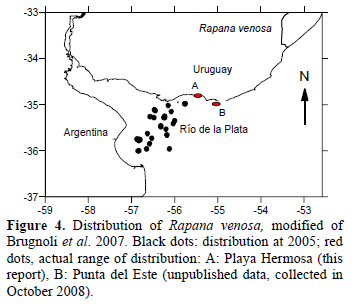 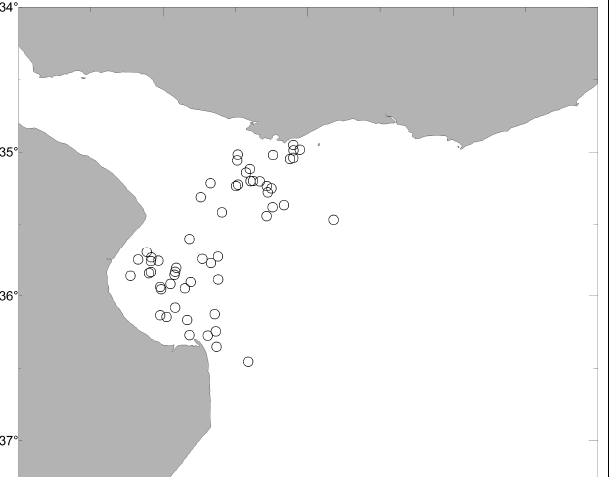 Uruguay
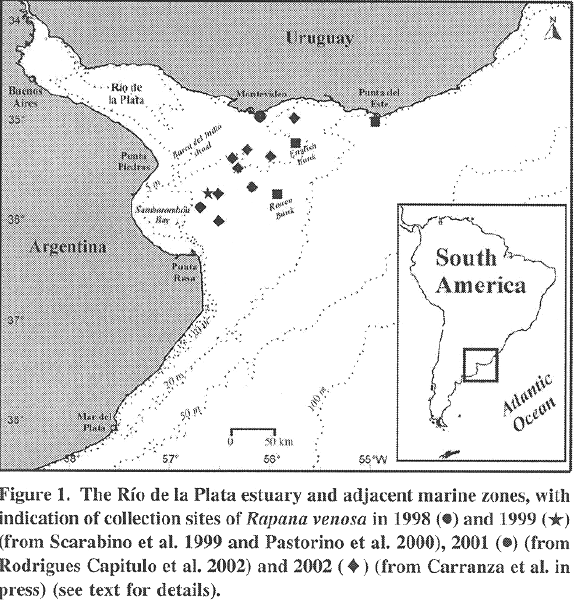 Scarabino et al. 1999
Pastorino et al. 2000
Río de la Plata
Giberto et al. 2006
Argentina
Presencia R. venosa en RdlP: 
zonas someras (4-12 m y 10-36 m), zona estuarina (salinidad 15-31) y en el rango de temperatura del RdlP (10-23ºC).
Giberto et al. 2006, Carranza et al. 2007, 2008
¿CUÁLES SON LOS IMPACTOS QUE GENERA ESTA ESPECIE?
Impactos ecológicos 
Potencial comensal del “mejillón azul” Mytilus edulis platensis, especie objeto de explotación en Uruguay desde hace 60 años.
Modificación de las redes tróficas, cambio de predador tope.
Modificación de la biodiversidad del ambiente.

Impactos económicos
al disminuir la población de mejillones, afecta la explotación de los mismos.
[Speaker Notes: Rapana venosa (presente desde 1999)]
Para RdlP (moluscos bivalvos, apertura valvas ) 
(Giberto et al. 2006, 2011, Lanfranconi et al. 2013, Carranza et al. 2007, Brugnoli et al. 2014).
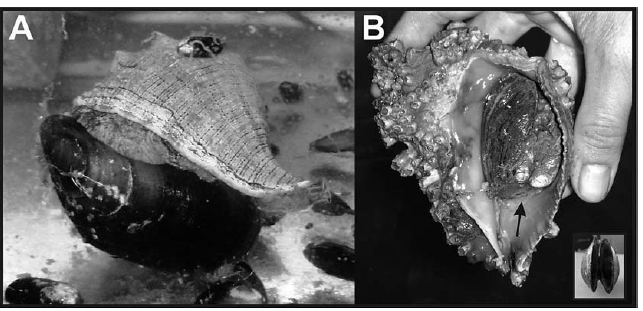 * Se constata predación por R. venosa, no determinada

1: Giberto et al. 2011; **Durante 12 días, 21 especímenes R. venosa tamaño (45-117mm). Variación de consumo entre tamaños de R.venosa

2: Lanfranconi et al. 2013, 3: Brugnoli et al. 2014; *** Durante  16 días, 20 días, especímenes  R. venosa (100-160 mm).

+ Especie Exótica Invasora en Atlántico Sur
Giberto et al. 2011
Impacto ecológico
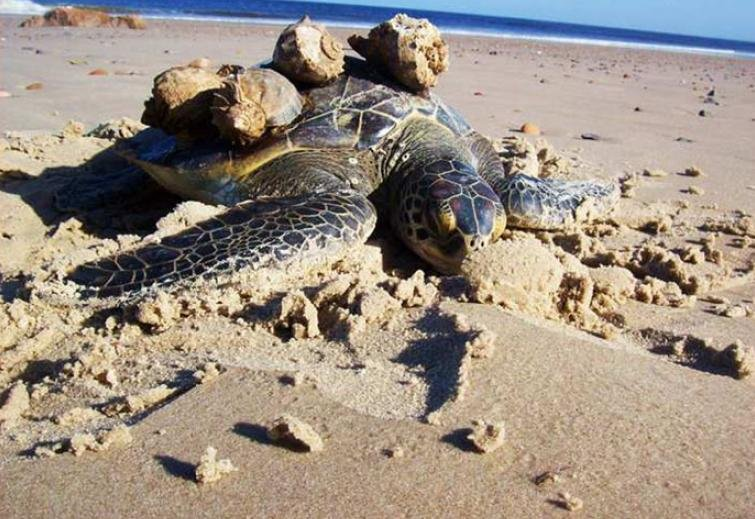 Se lo observa sobre los caparazones juveniles de tortuga verde (Chelonia mydas), alterando su alimentación, movimiento y desarrollo.
Lezama et al., 2013
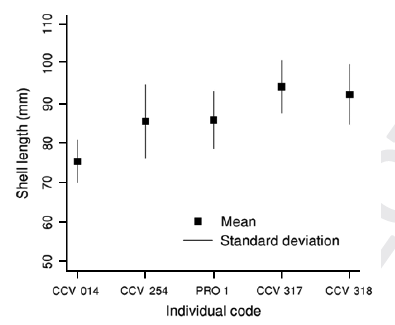 Predación por Caretta caretta
Carranza et al. 2010
[Speaker Notes: Este artículo lo puede ver en este link: Pasajeros no deseados
También afecta a las tortugas, se los ha encontrado en sus caparazones, lo que afecta su flotabilidad, natación y causa daños en el carapacho.]
Control-Mitigación (Usos)
Estrategias: Concientización, registro (distribución) control ?
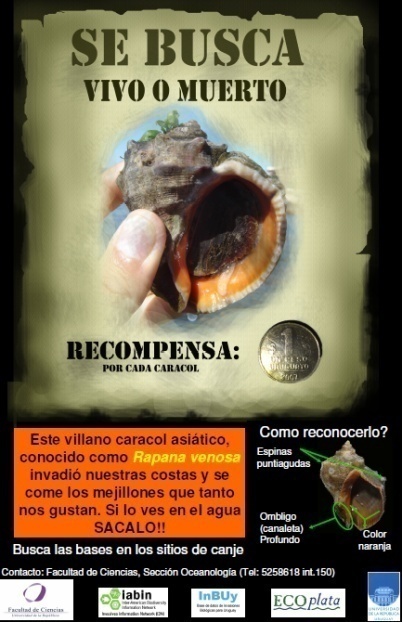 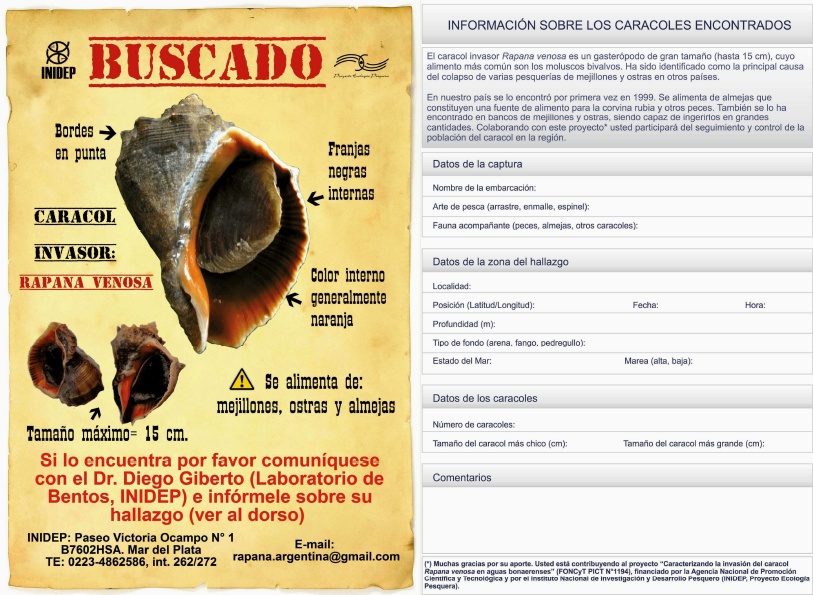 Uruguay (2009-2010)// Argentina (2010-2011
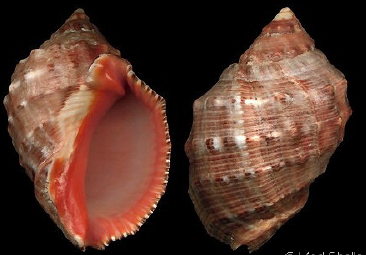 Stramonita haemastoma
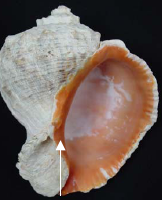 Rapana venosa
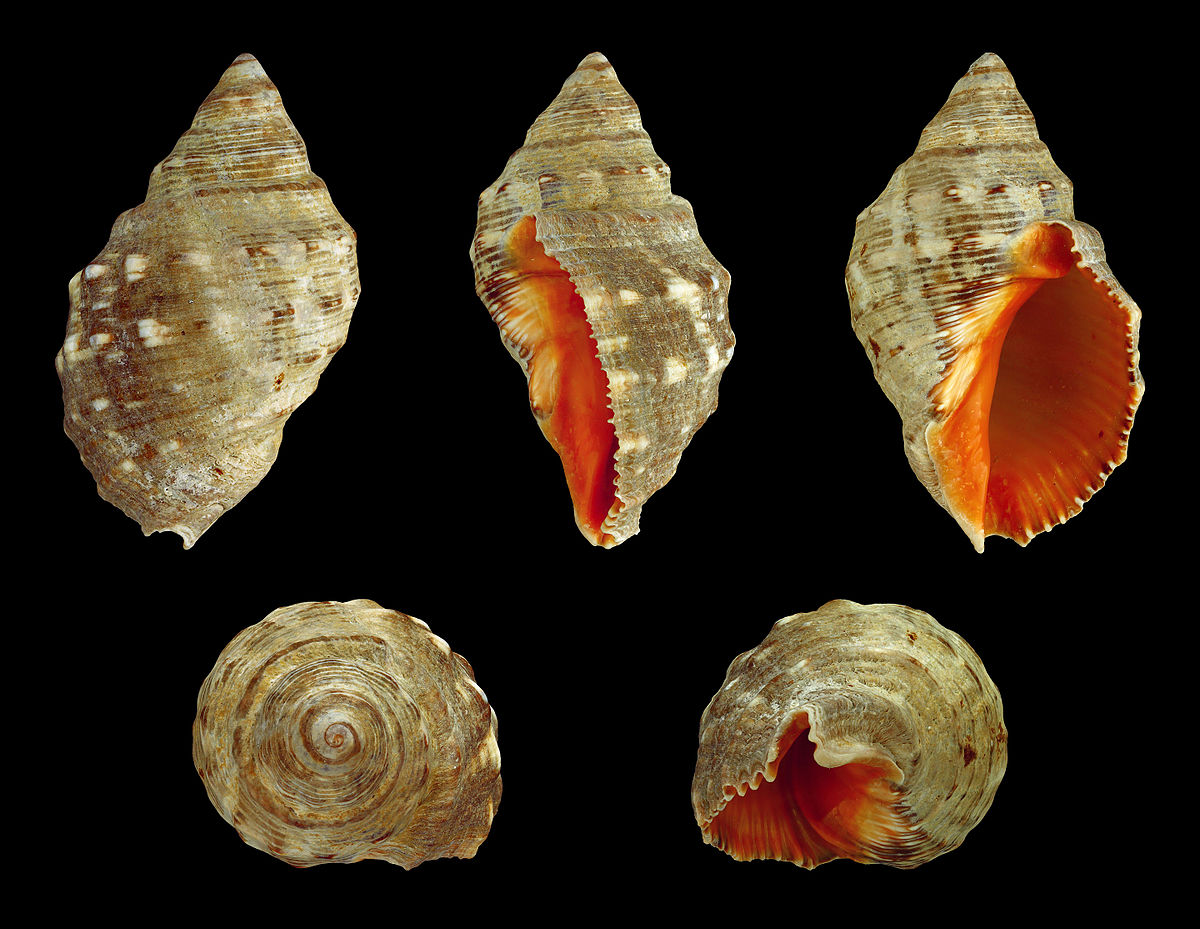